Foundations of Data Mining
http://www.cohenwang.com/edith/dataminingclass2017
Instructors:
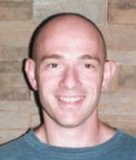 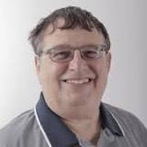 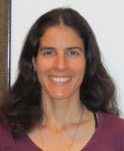 Haim Kaplan
Edith Cohen
Amos Fiat
Lecture 3
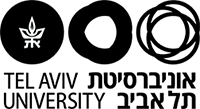 Edith Cohen     Lecture3
1
Overview
Edith Cohen     Lecture3
2
Weighted Sampling
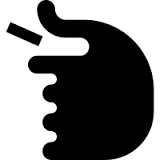 Edith Cohen     Lecture3
3
Poisson Sampling
Edith Cohen     Lecture3
4
Poisson Samples: Subset Weight Estimation
Sum Estimator = sum of per-key estimates
Edith Cohen     Lecture3
5
(variance of population weight estimate, expected variance of a “random” subset)
Edith Cohen     Lecture3
6
[Speaker Notes: Suppose we try to estimate the sum from the individual inverse probability estimates.  We sometimes know the sum.  But minimizing that also minimizeds variance for “Average” subsets of certain size.]
Probability Proportional to Size (PPS)
We show proof for 2 items…
Edith Cohen     Lecture3
7
[Speaker Notes: Alpha proportion factor.  We truncate to 1, since these are probabilites.]
PPS minimizes variance: 2 keys
Edith Cohen     Lecture3
8
[Speaker Notes: If c>1  can solve, but it one p_i>1, then round down.]
PPS: Estimation Quality of subset weight
Variance:
CV:
Chernoff concentration e.g.:
Edith Cohen     Lecture3
9
Edith Cohen     Lecture3
10
*  Other methods to get fixed-size weighted sample Rejective sampling, Varopt sampling [Chao 1982] [CDKLT2009],
Stat: [Rosen 1972,1997] [Ohlsson 1990+] 
CS: [Duffield Lund Thorup 2007], [C 1997], [Efraimidis Spirakis 2006], [CK 2007]
Assume for now: Elements have unique keys
Edith Cohen     Lecture3
11
Edith Cohen     Lecture3
12
Similar to estimating “presence” with MinHash sketches….
Edith Cohen     Lecture3
13
Weighted Sampling without Replacement (ppswor)
Edith Cohen     Lecture3
14
Weighted Sampling without Replacement (ppswor)
Edith Cohen     Lecture3
15
2
1
Unaggregated data elements
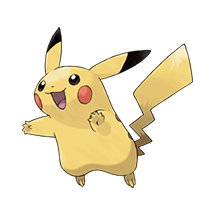 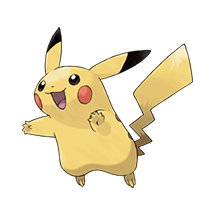 17
10
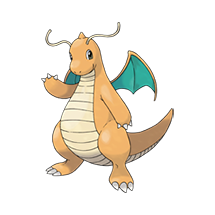 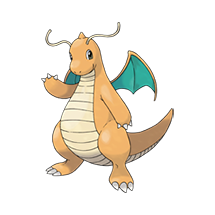 8
2
1
2
5
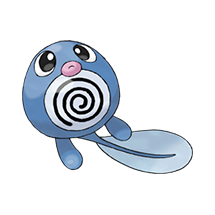 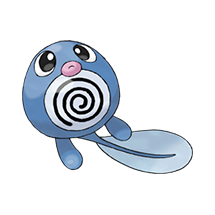 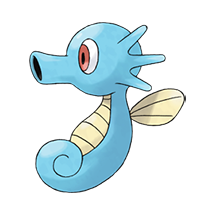 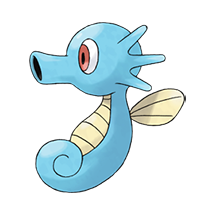 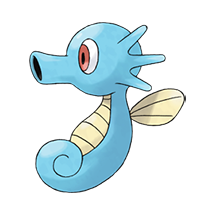 !! Raw data elements are IP packets:
(IP flow key, #bytes)
!!Raw data elements are “likes”/”re-tweet”:
(account key, 1 )
Multiple data elements share the same key
The weight of a key is the sum of values of elements with that key
Edith Cohen     Lecture3
16
3
2
1
Weighted Sampling by frequency
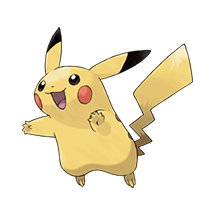 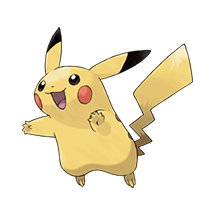 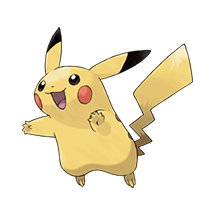 17
10
17
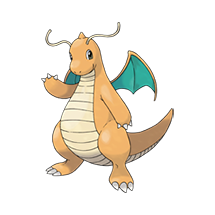 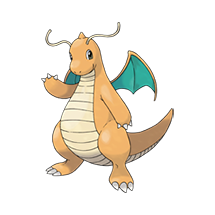 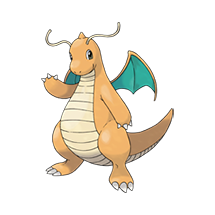 7
11
8
2
1
2
5
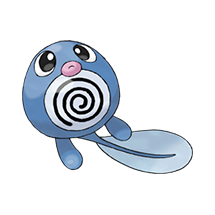 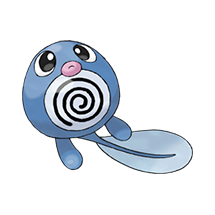 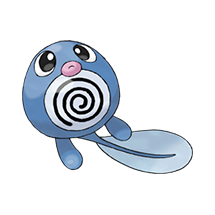 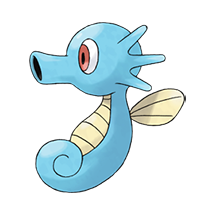 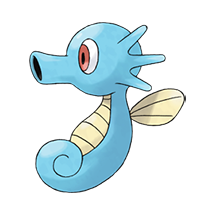 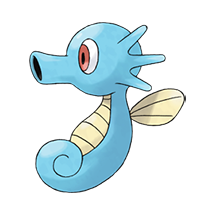 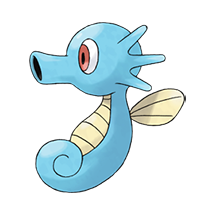 Edith Cohen     Lecture3
17
[Speaker Notes: For each unique key we can consider a weight or “frequency” which is the sum of values of all elements with that key. When all values are “1” the weight is the number of elements with that key

We can aggregate this data to a table of key frequency pairs.  The number of entries is the number of distinct keys in the data. 

We are interested in statistics of the aggregated data,  but  “Aggreagation” is costly:  We need to store and move around large tables.]
Correctness (sample is ppswor)
Edith Cohen     Lecture3
18
[Speaker Notes: Can get frequencies in another pass.  Or can use more sophisticated estimators.]
Next:  Data sets relations from sketches
LSH property of MinHash sketches and coordinated samples
Estimating relations of data sets from their sketches
Modeling using features,  sketches for scalability
Example:  Near-duplicate detection in text documents
n-gram features
Jaccard  similarity estimation from minhash sketches
Edith Cohen     Lecture3
19
Relations of data sets from their sketches
View data sets as vectors (key=position, entry=value)
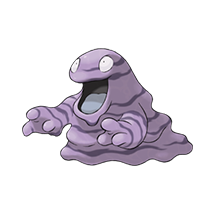 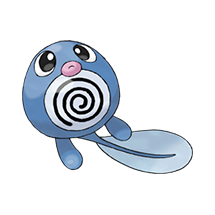 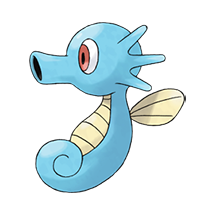 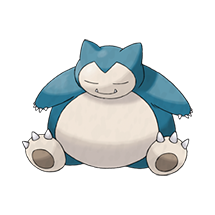 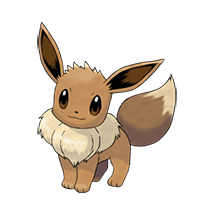 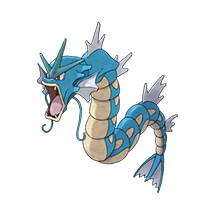 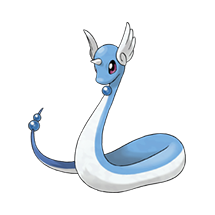 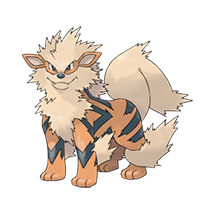 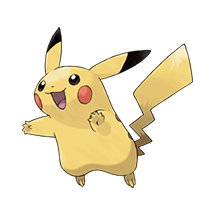 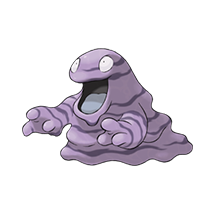 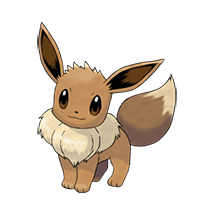 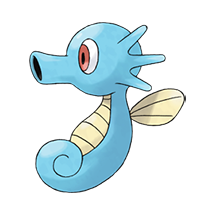 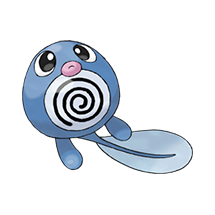 (0,   0,   1,    0,      1,   1,    0,     0,   1…)
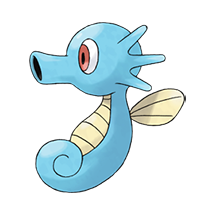 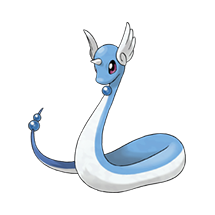 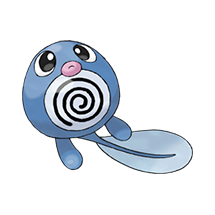 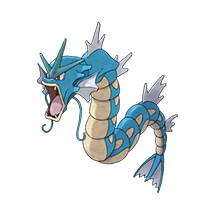 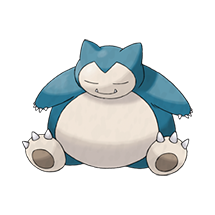 (1,   0,    1,   1,       0,   1,   0,      1,   0…)
Edith Cohen     Lecture3
20
Relations of data sets from their sketches
View weighted data sets as weighted vectors (key=position, entry=value)
4,  2,     7,   5
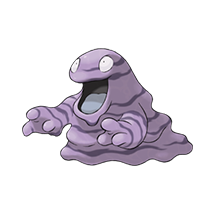 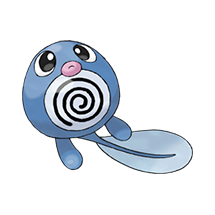 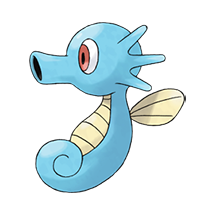 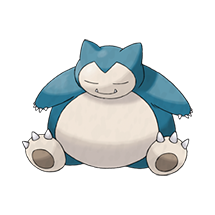 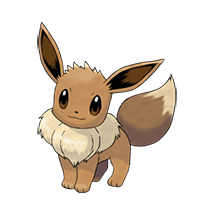 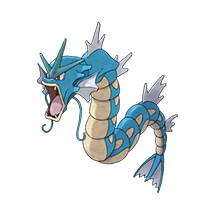 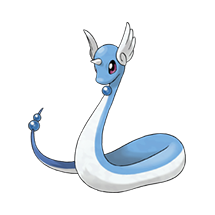 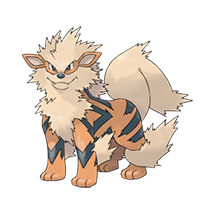 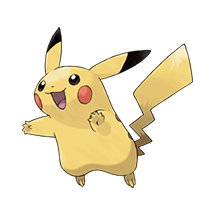 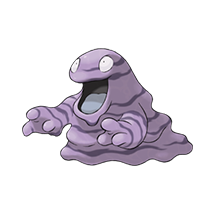 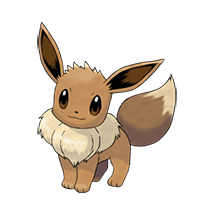 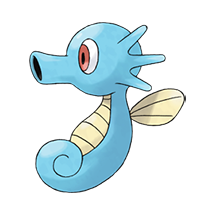 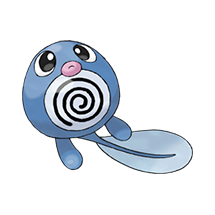 (0,   0,   4,    0,      2,   7,    0,     0,   5…)
3,2,1,1    0,     7
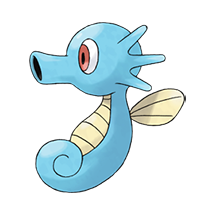 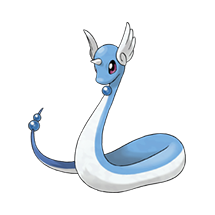 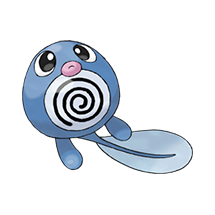 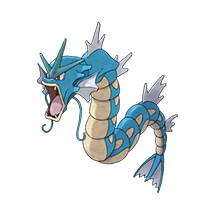 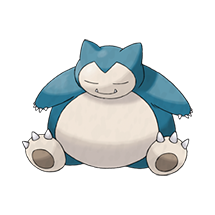 (3,   0,    2,   1,       0,  10,   0,      7,   0…)
Edith Cohen     Lecture3
21
Useful relations that can be estimated from minhash sketches/coordinated samples
Intensive computations over full data sets is replaced by working with their small sketches
Edith Cohen     Lecture3
22
Weighted Jaccard
Similarity of weighted (nonnegative) vectors
Sum of min over sum of max
Edith Cohen     Lecture3
23
Cosine Similarity
Similarity measure between two vectors:  The cosine of the angle between the two vectors.
Edith Cohen     Lecture3
24
Relation from sketches:  Applications
Pattern changes, Anomaly detection
Search (find results similar to query)
Detect Plagiarism, copyright violations
Classification (find nearest labeled entities)
Semi-supervised learning:  Use similarities to extend labels of entities 
Influence/coverage of sets of entities
Diversity in search results (show different types of results)
….
Edith Cohen     Lecture3
25
Search example
?
User issues a query (over images, movies, text document, Webpages)
Search engine finds many relevant documents:
Edith Cohen     Lecture3
26
[Speaker Notes: First-cut results based on similarity query between query and corpus]
Elimination of near duplicates
Redundant information – many documents are very similar.  Want to eliminate near-duplicates
Edith Cohen     Lecture3
27
Elimination of near duplicates
Edith Cohen     Lecture3
28
Elimination of near duplicates
Return to the user a concise, informative, diverse, result.
Return to user
Identifying Near-duplicates.  Exact dups are easy (hash/signature)
Edith Cohen     Lecture3
29
Document Similarity
Modeling:  
Identify a set of good features 
Identify a similarity measure
Sketch the set of features (keys) of each document
(0,0,1,0,1,1,0…)
(1,0,1,1,1,1,0,…)
Edith Cohen     Lecture3
30
[Speaker Notes: Feature selection requires good modeling of the type of similarity we want to capture.
Sketching is to make the whole think scalable.]
Similarity of text documents
What is a good set of  features ?
Detect documents on similar topic
bag of words: Features = words (terms)+TF/IDF weighting…
All 3-grams in “one fish two fish red fish blue fish”:
red fish blue
two fish red
one fish two
fish blue fish
fish red fish
fish two fish
!!MinHash sketch of the features can be computed in a linear pass over the text document
Edith Cohen     Lecture3
31
Jaccard Similarity
Similarity measure of two sets
Ratio of size of intersection to size of union:
Edith Cohen     Lecture3
32
Jaccard Similarity from MinHash sketches
Edith Cohen     Lecture3
33
Edith Cohen     Lecture3
34
Edith Cohen     Lecture3
35
0.19, 0.21
Edith Cohen     Lecture3
36
Bottom-k sketches: better estimate
0.19, 0.21
Edith Cohen     Lecture3
37
Linear Sketches preview
Edith Cohen     Lecture3
38
Applications of Linear Sketches
Linear sketches are applied to data provided as:
Vectors:  As dimensionality reduction to efficiently estimate relations
Edith Cohen     Lecture3
39
Linear Sketching
Edith Cohen     Lecture3
40
MinHash/Sample sketches vs Linear sketches
Applications:  Relations from sketches,  Avoid aggregation

nonnegative vectors 
Nonnegative updates (max or sum)
Composable (under Max,sum)
Multiple-objectives support (distinct count, similarity,  (weighted) sample)
Applications:  Relations from sketches,  Avoid aggregation

Signed vectors
Signed updates (sum)
Composable (sum)
Edith Cohen     Lecture3
41
Linear sketches: Today
Design linear sketches for:
“Exactly1?” :  Determine if there is exactly one nonzero entry (special case of distinct count, but allowing for negative updates)
“Sample1”: Obtain the index and value of a (random) nonzero entry
Edith Cohen     Lecture3
42
Exactly1?
No (3 nonzeros)
Yes
Edith Cohen     Lecture3
43
Exactly1? sketch
How to boost this ?
Edith Cohen     Lecture3
44
[Speaker Notes: If entries were not signed, this would be ½.  But in general, sum of non-zeros can cancel out. 
Vector (-1,1,1) gives 3/4  .  In general, look at all non zeros and put aside 2 of them.  Now fix the hash on the rest.
The probability that all 4 possibilities for placing the remaining two results in exactly one nonzero is 0 (possible for ¾)]
….Exactly1? sketch
Edith Cohen     Lecture3
45
[Speaker Notes: If entries were not signed, this would be ½.  But in general, sum of non-zeros can cancel out. 
Vector (-1,1,1) gives 2/3]
Exactly1? Sketch in matrix form
Edith Cohen     Lecture3
46
[Speaker Notes: If all s pairs have exactly one nz, we return yes.]
Linear sketches: Next
Design linear sketches for:
“Exactly1?” :  Determine if there is exactly one nonzero entry (special case of distinct count)
“Sample1”: Obtain the index and value of a (random) nonzero entry
Edith Cohen     Lecture3
47
Sample1 sketch
Cormode Muthukrishnan Rozenbaum 2005
Edith Cohen     Lecture3
48
Sample1 sketch
Edith Cohen     Lecture3
49
Matrix form of Sample1
Edith Cohen     Lecture3
50
Sample1 sketch: Correctness
Edith Cohen     Lecture3
51
Sample1 Analysis
Edith Cohen     Lecture3
52
Sample1: boosting success probability
Edith Cohen     Lecture3
53
Sampling/Distinct counting/Min-Hash sketches bibliography 1
Reservoir sampling
Vitter, Jeffrey S. (1 March 1985). "Random sampling with a reservoir"
k-mins Min-Hash sketches for distinct counting; also proposes k-partition for stochastic averaging:
       P. Flajolet and N.  Martin, N. “Probabilistic Counting Algorithms for Data Base Applications” JCSS (31), 1985.
Use of Min-Hash sketches for similarity, union size,  composing, size estimation (k-mins,  bottom-k): 
       E. Cohen “Size estimation framework with applications to transitive closure and reachability”, JCSS (55) 1997
Use of shingling with k-mins  sketches for Jaccard similarity of text  documents:
       A. Broder “On the Resemblance and Containment of Documents”  Sequences 1997
       A. Broder and S. Glassman and M. Manasse and G. Zweig “Syntactic Clustering of the Web” SRC technical note 1997
Better similarity estimators (beyond the union sketch) from bottom-k samples:
E. Cohen and H. Kaplan  “Leveraging discarded sampled for tighter estimation of multiple-set aggregates: SIGMETRICS 2009.
Streaming model and frequency moments formulation
       N. Alon Y. Matias M. Szegedy  “The space complexity of approximating the frequency moments” STOC 1996
Edith Cohen     Lecture3
54
Distinct counting/Min-Hash sketches bibliography 2
Hyperloglog: Practical distinct counters based on k-partition sketches:
P. Flajolet, E. Fusy, O. Gandouet, F. Meunier “Hyperloglog: The analysis of a near-optimal cardinality estimation algorithm”
S. Heule, M. Nunkeser, A. Hall “Hyperloglog in practice” algorithmic engineering of a state of the art  cardinality estimation algorithm”, EDBT 2013
Inverse probability “historic” estimators, Application of Cramer Rao on min-hash sketches: 
E. Cohen “All-Distances Sketches, Revisited: Scalable Estimation of the Distance Distribution and Centralities in Massive Graphs” arXiv 2015.
The concepts of min-hash sketches and sketch coordination are related to  concepts from the survey sampling literature: Order samples (bottom-k), coordination of samples using  the PRN method (Permanent Random Numbers).
More on Bottom-k sketches, ML estimator for bottom-k: 
E. Cohen, H. Kaplan “Summarizing data using bottom-k sketches”  PODS 2007. “Tighter Estimation using bottom-k sketches” VLDB 2008.
Inverse probability estimator with priority (pps bottom-k) sketches: 
 N. Alon, N. Duffield, M. Thorup, C. Lund: “Estimating arbitrary subset sums with a few probes”  PODS 2005
Edith Cohen     Lecture3
55